Health insurance
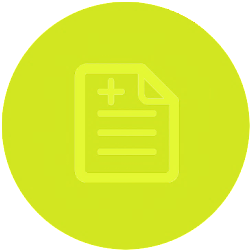 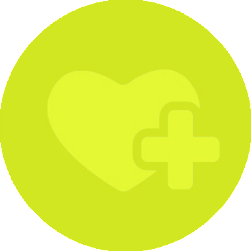 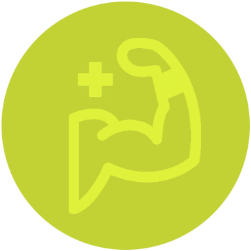 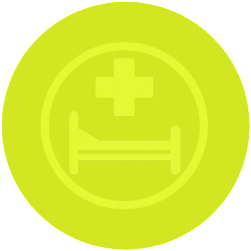 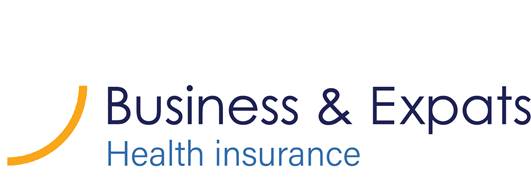 Health Care in Belgium
Belgium offers a public health care system of high-quality.
Free choice of doctor, hospital, pharmacy, etc.
Partial reimbursement of health care expenses 
Doctor
Medecines
Hospital
Reimbursements are based on the national tariffs given by the National Institute for Sickness and Invalidity Insurance (INAMI/RIZIV).
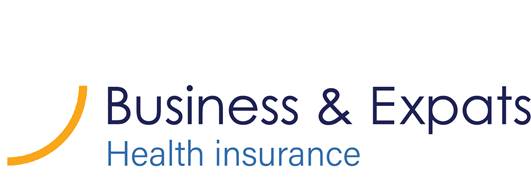 Registration: 3 possibilities
FREE
9,50 €
   /month
103,22 € 
  /quarter
*Albania (AL-BE 111), Algeria (Alg-BE 111), Bosnia-Herzegovina (BIH-BE 111), North Macedonia (RM-BE 111), Morocco (MAR-BE 111), Montenegro (MNE-BE 111), Serbia (SRB-BE 111), Tunisia (TN-BE 111), Turkey (TR - BE 111), Quebec (QUE-BE 128), Great Britain (GHIC)
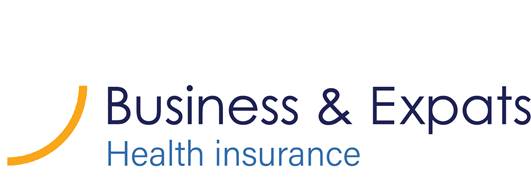 Reimbursement system
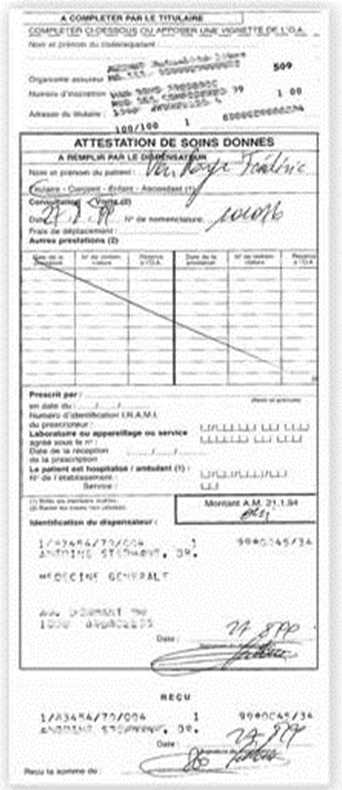 Pay full amount
Receive a medical attestation 
Affix your Identification sticker on top of it
Drop them off in a mailbox of our agency OR send them by post at the address below:
“HELAN,  Sluisweg 2 box 1 – 9000 Gent ”
Reimbursement onto your bank account
You have 2 years to send us the medical attestation
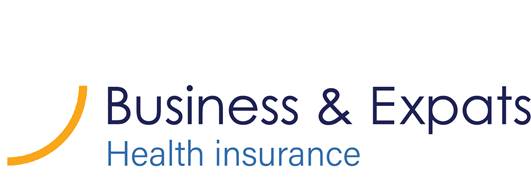 Reimbursement system: with E-attest
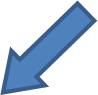 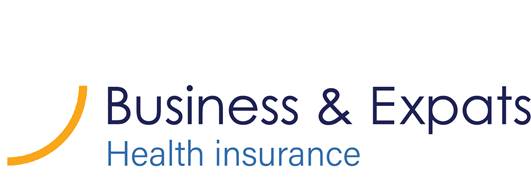 * Automatic payment between doctor and health insurance
Reimbursement system : Pharmacy
With ID CARD
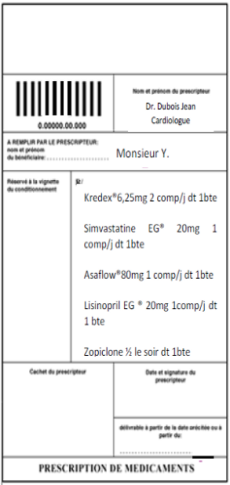 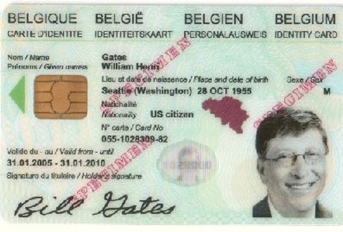 Medicine	                     
Thanks to your Belgian residence permit, you will only pay the remainder fee at the pharmacy.
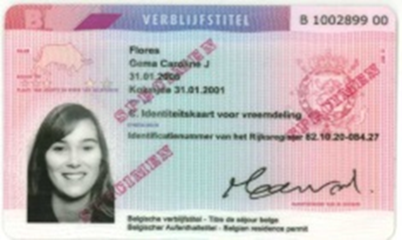 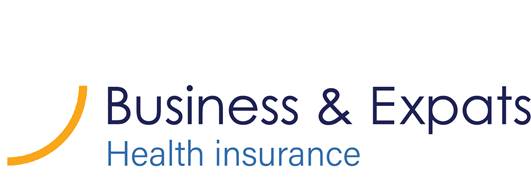 Reimbursement system : Pharmacy
Without ID
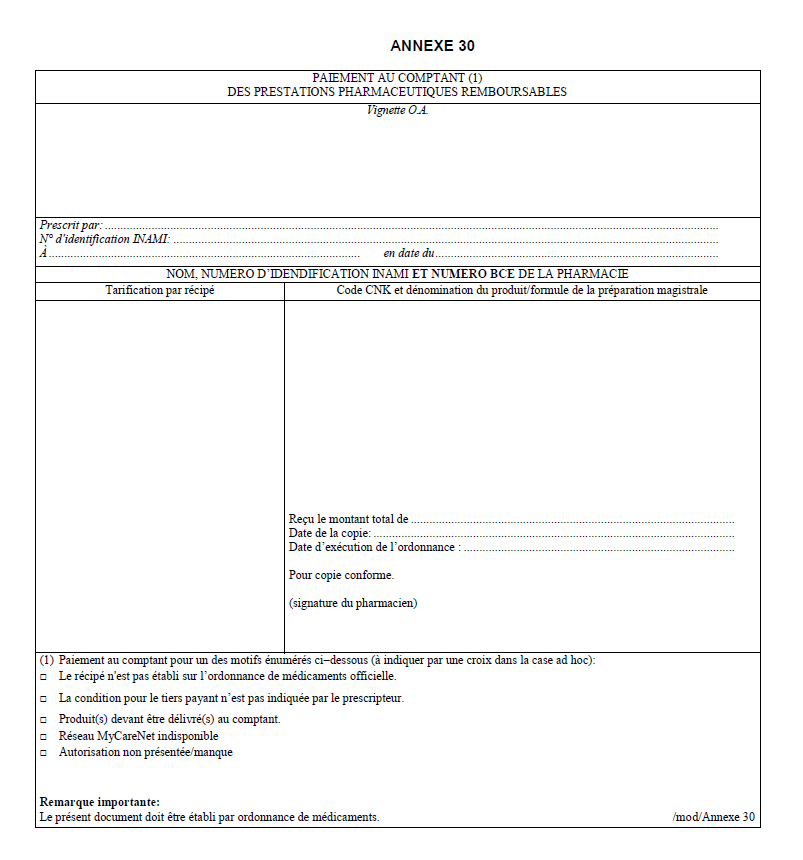 Pay full amount
Receive the annex 30
Affix your Identification sticker on top of it
Drop them off in the mailbox of our agency OR send them by post at the address below:
“HELAN,  Sluisweg 2 box 1 – 9000 Gent ”
Reimbursement onto your bank account
You have 2 years to send us the medical attestation
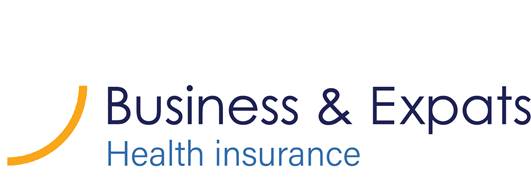 Reimbursement system : Hospital
Identify yourself  (Reception - Terminal desk - Private insurance card )
Contribution of the National health insurance is deducted directly from the hospital bill 
Bill sent after a few weeks with remainder fee


Remainder fee and/or supplements (amount to be paid by yourself) depend on your private hospitalization insurance. 
Costs considerably higher if single room, choice of hospital, medical providers,….
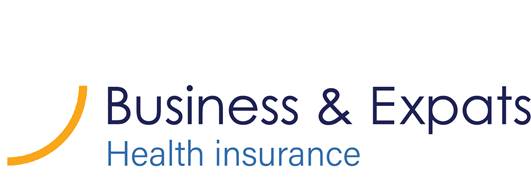 Helan: Online tools
Become a WEB member
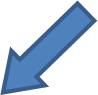 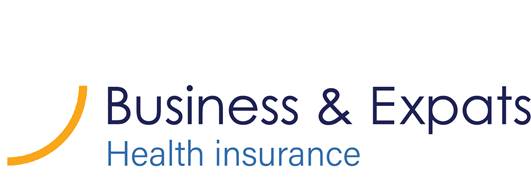 Contact us
students@healthinsurance.be

   + Name of your school/university in   
       subject
To become a member
Via our contact form on 

    www.helan.be

02 218 22 22
If questions once a member
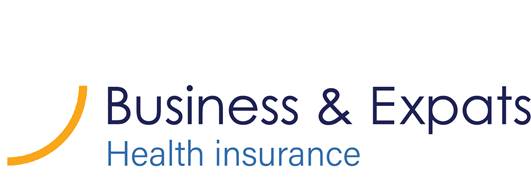